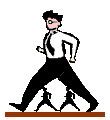 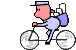 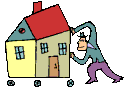 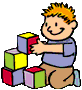 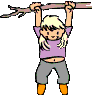 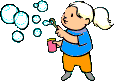 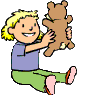 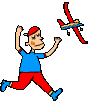 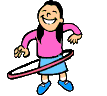 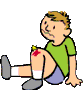 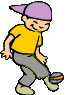 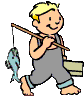 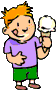 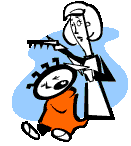 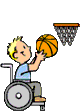 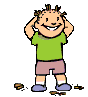 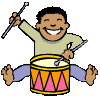 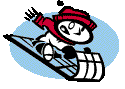 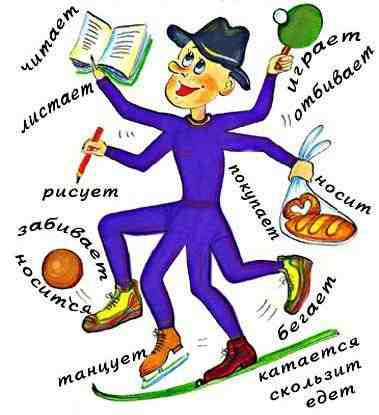 Глагол
Замените одним 
словарным  словом
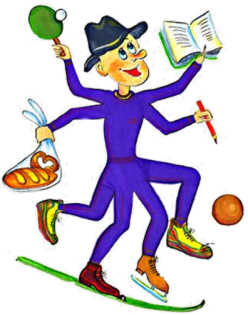 Разговаривать, обмениваться мнениями.
беседовать
Ярко блестеть, сияя переливчатым светом.
волноваться
Испытывать желание, хотеть.
Переживать, тревожиться 
за кого-либо
желать
сверкать
Отдавать приказы, распоряжения
командовать
[Speaker Notes: На рамки с толкованием слов настроен ТРИГГЕР,  чтобы растворилась рамка, а слово открылось, нужно щёлкать левой кнопкой мыши на рамку]
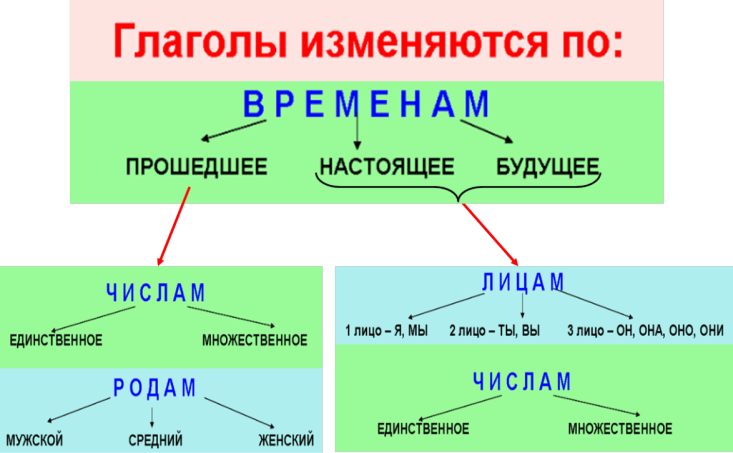 [Speaker Notes: На «шторки» (серые прямоугольники) настроен ТРИГГЕР, для их растворения нужно щёлкать левой кнопкой мыши на   прямоугольники]
I спр.                              IIспр.
Пушки с пристани палят,
Кораблю пристать велят.
2) Чем вы, гости, торг ведёте
И куда теперь плывёте?
3) Остров на море лежит,
Град на острове стоит.
4) Ель растёт перед дворцом,
А под ней хрустальный дом.
5) Белка там живёт ручная, 
Да затейница такая.
6) Белка песенки поёт
Да орешки всё грызёт.
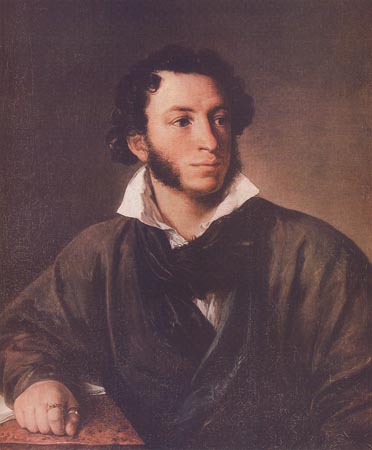 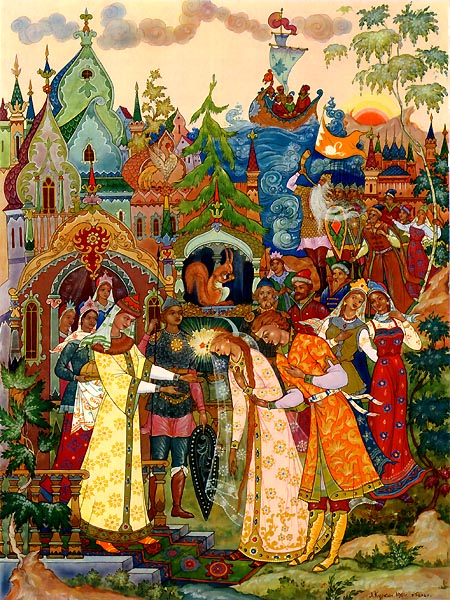 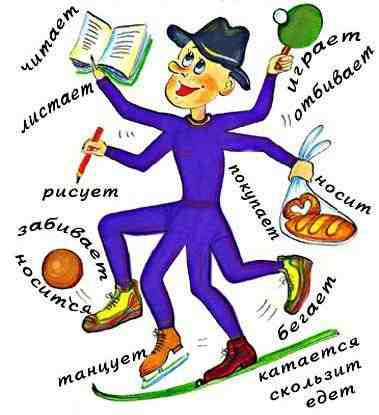 Я знаю, что…
                      Я умею…
                        Я научился…
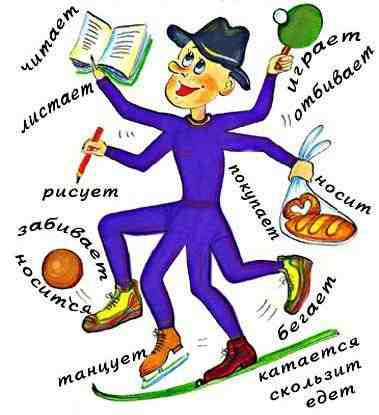 Оценки за урок:
5
4
3
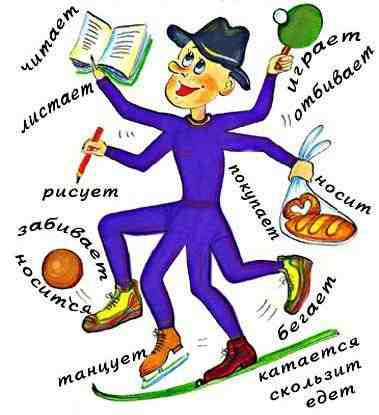 Домашнее задание



       Выписать из сказок А.С.Пушкина 
            5 предложений. 
      Определить число, лицо,  
            спряжение глаголов.